xx
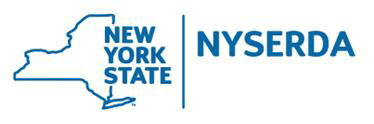 Retail Energy Storage NYC Block 5 and Funding Reallocation

February 29, 2024
Agenda
Background: 2018 Storage Order Programs and Funding Allocations
Current Status of Roadmap 1.0 Funds
Retail Storage Incentive Program - NYC Block 5
NYC Retail Block 5 Proposed Design and Program Requirements
Block 5 Incentive Rate and Capacity Allocation
Next Steps
Q&A
2
2018 Storage Order Programs and Funding Allocations
The 2018 Storage Order (Roadmap 1.0 Order) by the New York Public Service Commission (PSC) authorized NYSERDA to use $310 million for the Energy Storage Market Acceleration Bridge Incentive program.
Incentives provided under this program supported Bulk and Retail Commercial energy storage projects deployed between 2019 and 2025, toward supporting New York’s interim target of deploying 1.5 GW of energy storage by 2025.
Market Acceleration Bridge Incentive allocations (per 2020 Implementation Plan):
$150 million for Bulk Storage (including ~$68M for Utility Bulk Dispatch Rights projects)
$124 million for Retail Storage (does not include $40M in previously approved CEF funding for solar + storage projects)
$36 million in additional funding, not allocated to either Retail or Bulk initiatives, to support additional opportunities based on market conditions and implementation experience
3
Current Status of Roadmap 1.0 Funds
* Includes $68.2 million allocated towards Utility Bulk Dispatch Rights RFPs
** Does not include $40 million in approved CEF funding for Retail solar + storage projects
4
Reallocation Strategy – Retail Storage NYC Block 5
NYSERDA proposes to reallocate the ~$54 million in available Roadmap 1.0 funding towards an additional block of incentives for Retail projects deployed in New York City
Why Retail: 
Implementation experience and feedback from Roadmap 1.0 Bulk program indicates that bulk projects are best supported via long-term contracts and an indexed incentive, versus a one-time standard-offer incentive
Why New York City:
High-value location for storage deployment (reliability and peaker displacement benefits)
Pipeline has shovel-ready projects (~130 MW with 100% IX payment as of EOY ‘23)
More expedient siting/permitting pathway and process  highest likelihood of supporting 1.5 GW x 2025 target
FDNY BESS oversight and regulations are national benchmark for fire safety risk mitigation
5
NYC Retail Block 5 Program Design
Incentive MWh Cap: Previous Retail incentives were capped at 15 MWh of project capacity; NYSERDA proposes increasing cap to 20 MWh to align with pipeline projects. 
Maturity Requirements: To be eligible for a Block 5 award, projects will need to have made their 100% interconnection upgrade payment.
Cancellation/Reapplication: Projects that received a Retail Storage incentive under a previous NYC block will not be allowed to cancel and reapply for the Block 5 incentive.
Application Ordering: In the event that more complete and eligible applications are received within the first 14 calendar days of the opening of Block 5 than total available funding, NYSERDA will re-order applications by actual date of full utility interconnection payment, and award Block 5 incentives in that order.
In-Service Date: Block 5 projects must be placed in-service by December 31, 2025 to support the 1.5 GW by 2025 target under which Roadmap 1.0 programs were authorized.
6
NYC Block 5 Incentive Rate and Capacity
NYC Block 4, active in July 2021, provided an incentive of $100/kWh capped at 15 MWh of project capacity.
NYSERDA market monitoring and stakeholder engagement has revealed that since then, key inputs affecting project costs have witnessed significant changes; in some cases, they have reduced costs, while in others, they have increased costs.
Specifically, availability of federal ITC for standalone storage and reduction in lithium-ion battery pricing (for some projects) has been mitigated by increases in balance-of-system components, labor costs, and interconnection costs in Con Edison territory.
Based on “missing money” analysis and developer interviews, NYSERDA believes an incentive rate of $125/kWh, capped at a project capacity of 20 MWh, will enable a significant volume of projects participating in Block 5 to be economically viable.
At this rate, Block 5 funding of $53.8M will support 110-150 MW of additional capacity, based on average duration profile of participating projects.
7
Next Steps
NYSERDA will accept stakeholder feedback on the items proposed in this webinar for up to seven calendar days following this webinar; stakeholders may contact shyam.mehta@nyserda.ny.gov to submit their feedback. Comments may be publicly posted or shared and should not include confidential or proprietary information.
Following the stakeholder feedback period, NYSERDA and DPS will review feedback received towards making a final decision on this matter.
NYSERDA will file an updated Energy Storage Market Acceleration Bridge Incentives Implementation Plan and Program Manual in the Energy Storage Case docket (18-E-0130) and notify stakeholders regarding timing for incentive block opening.
Contractors wishing to participate in NYC Block 5 that are not already approved as a Participating Retail Contractor are encouraged to apply to do so as soon as possible.
Already-approved Participating Contractors may need to sign an updated Contractor Participation Agreement.
8
Q&A
9